ПРОЕКТ «ВодиЧка»
ПЕРВАЯ МЛАДШАЯ ГРУППА «Пуговки»
Воспитатель                    НИКОЛАЕВА ОЛЬГА ЕВГЕНЬЕВНА
Теплая вода и мыло – вот и куклу я помыла
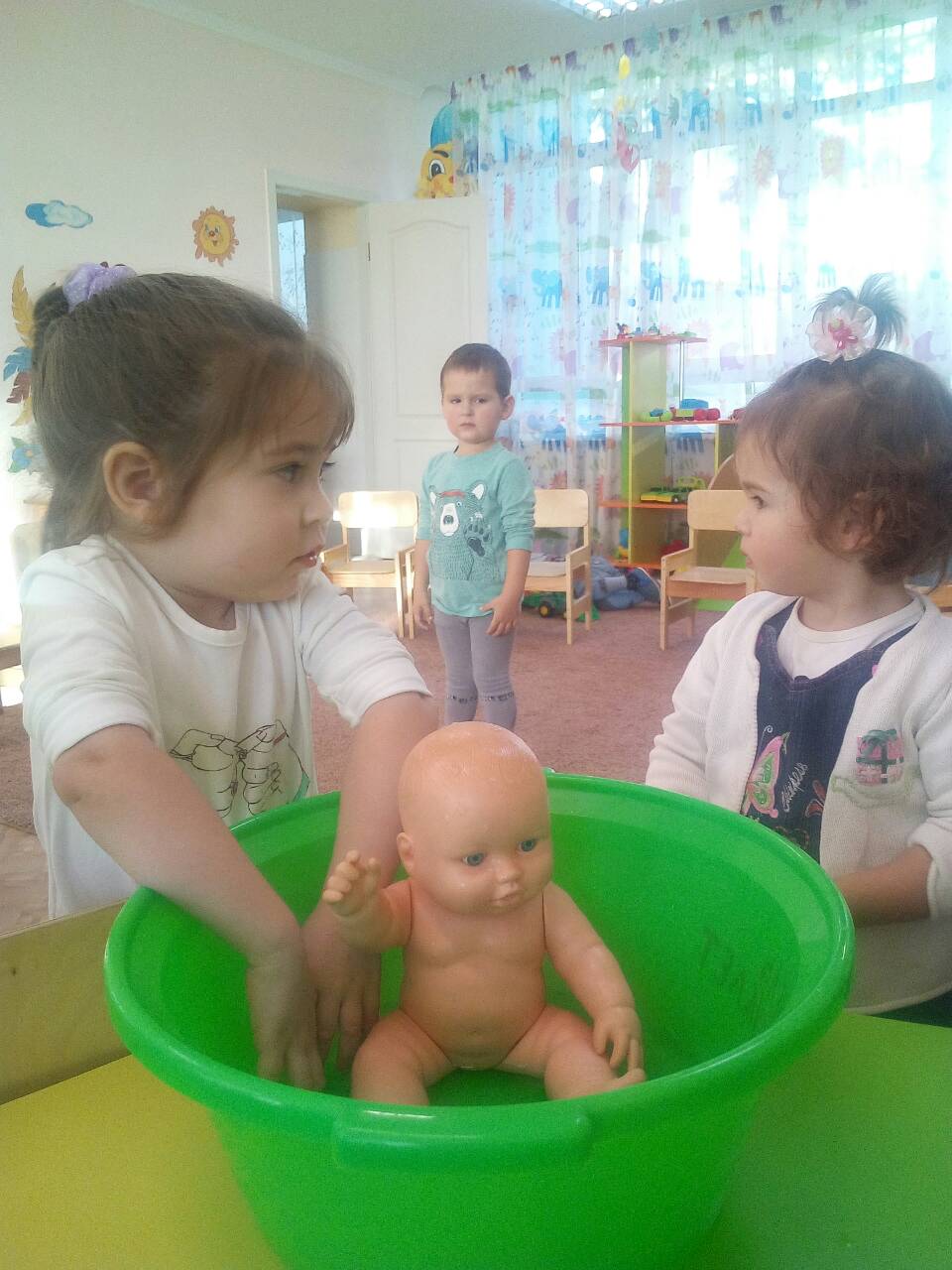 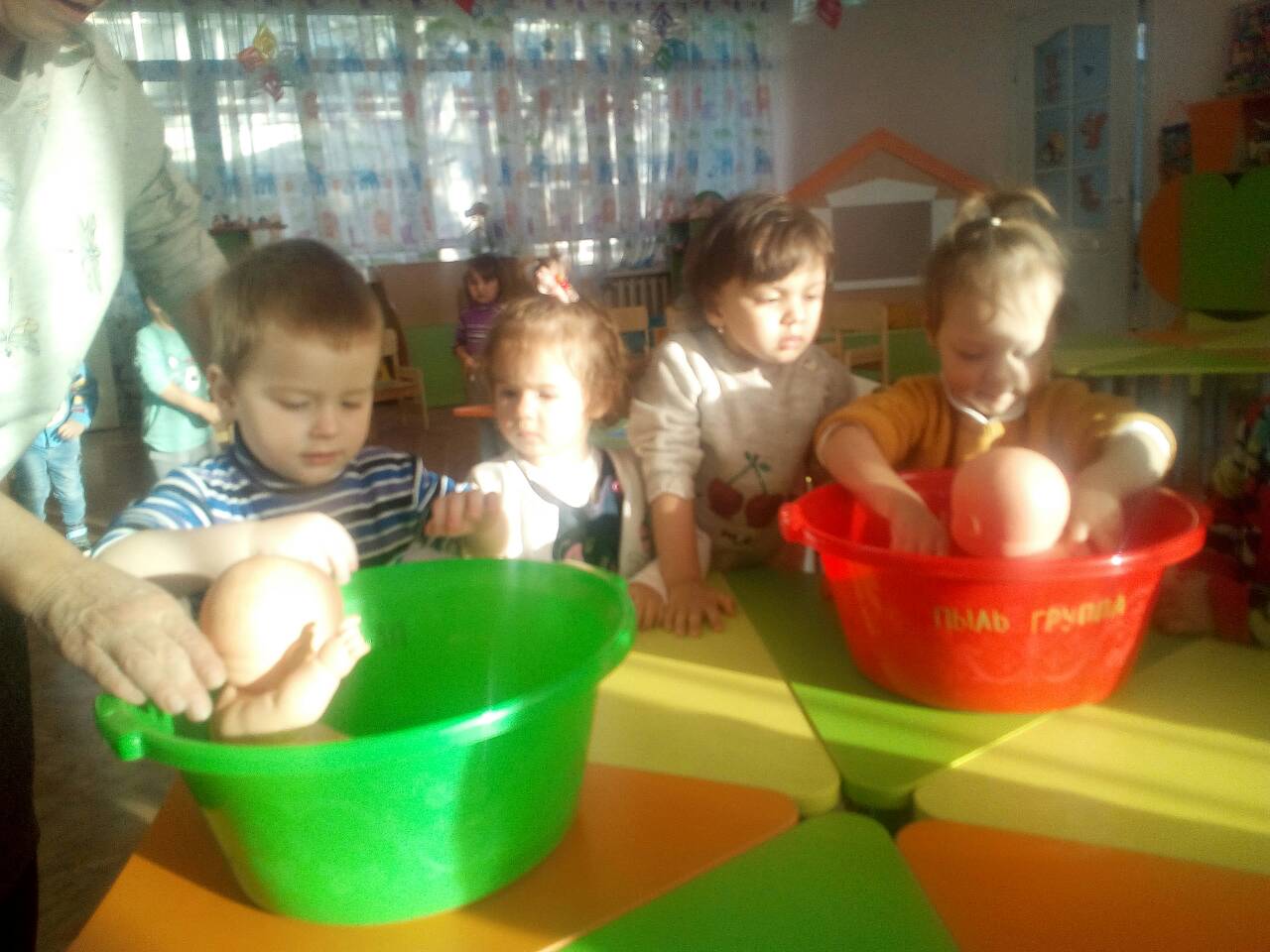 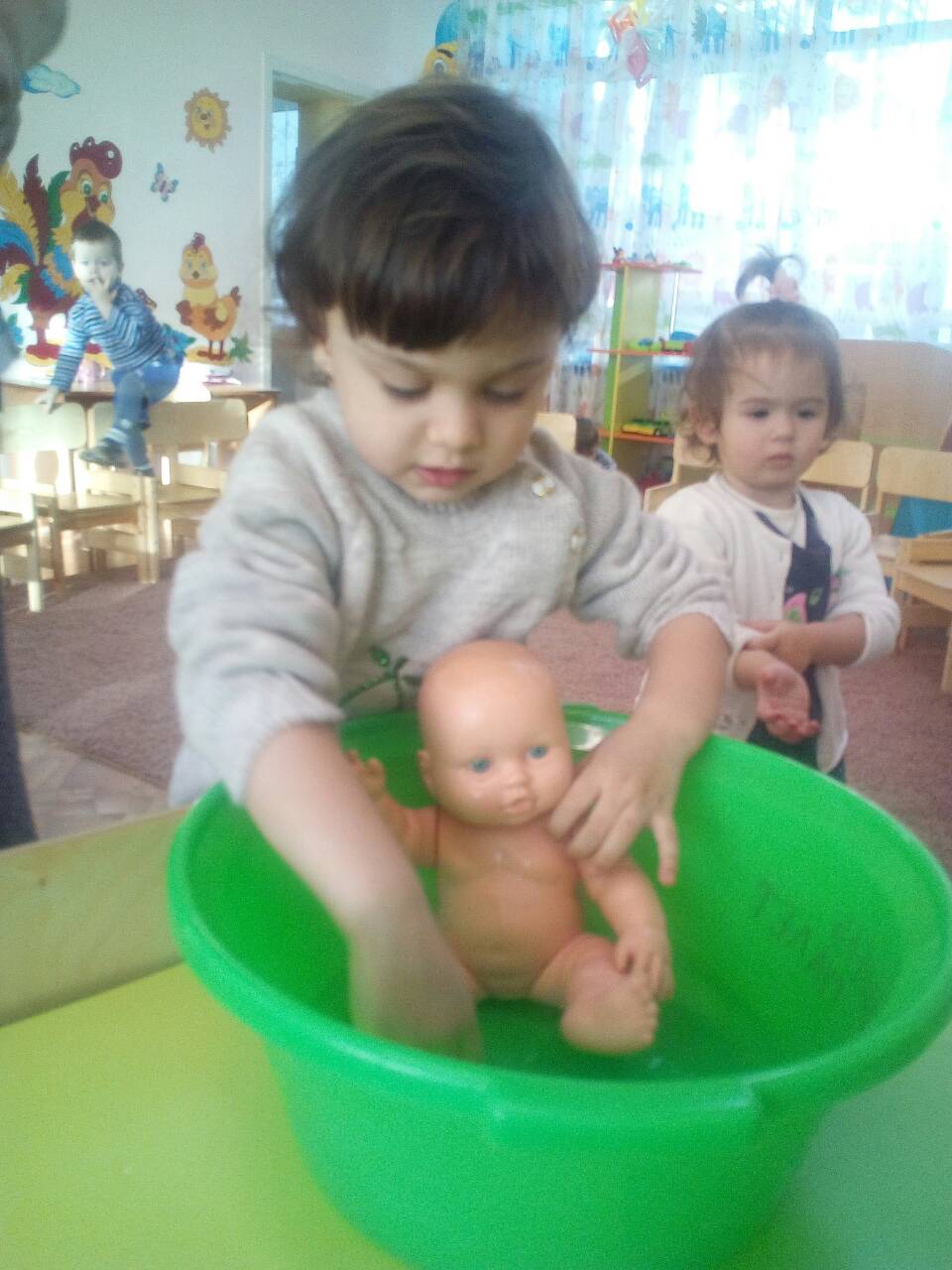 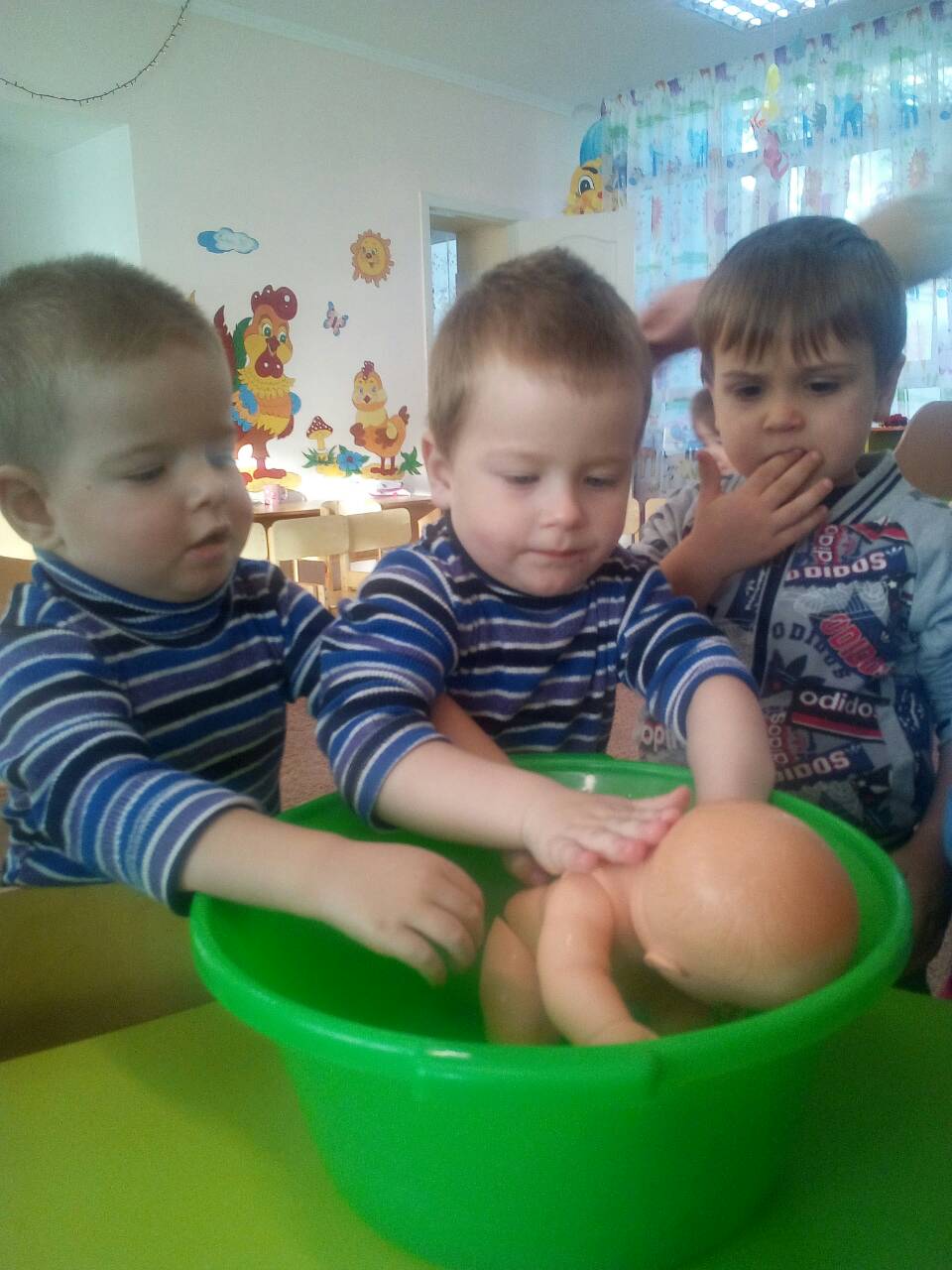 И цветочек хочет пить, нужно мне его полить
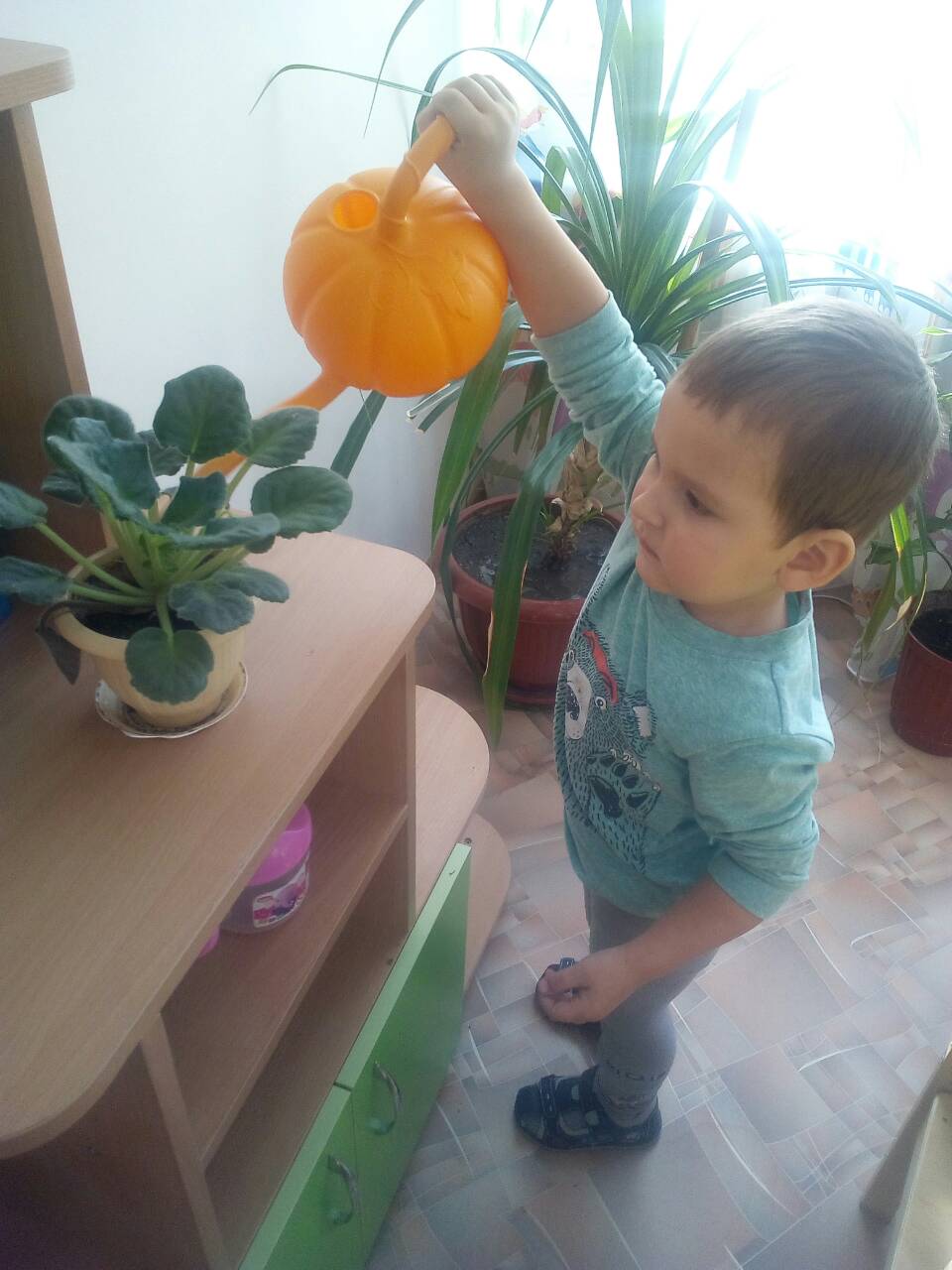 Сыпим в воду порошок,Дети знают в стирке толк
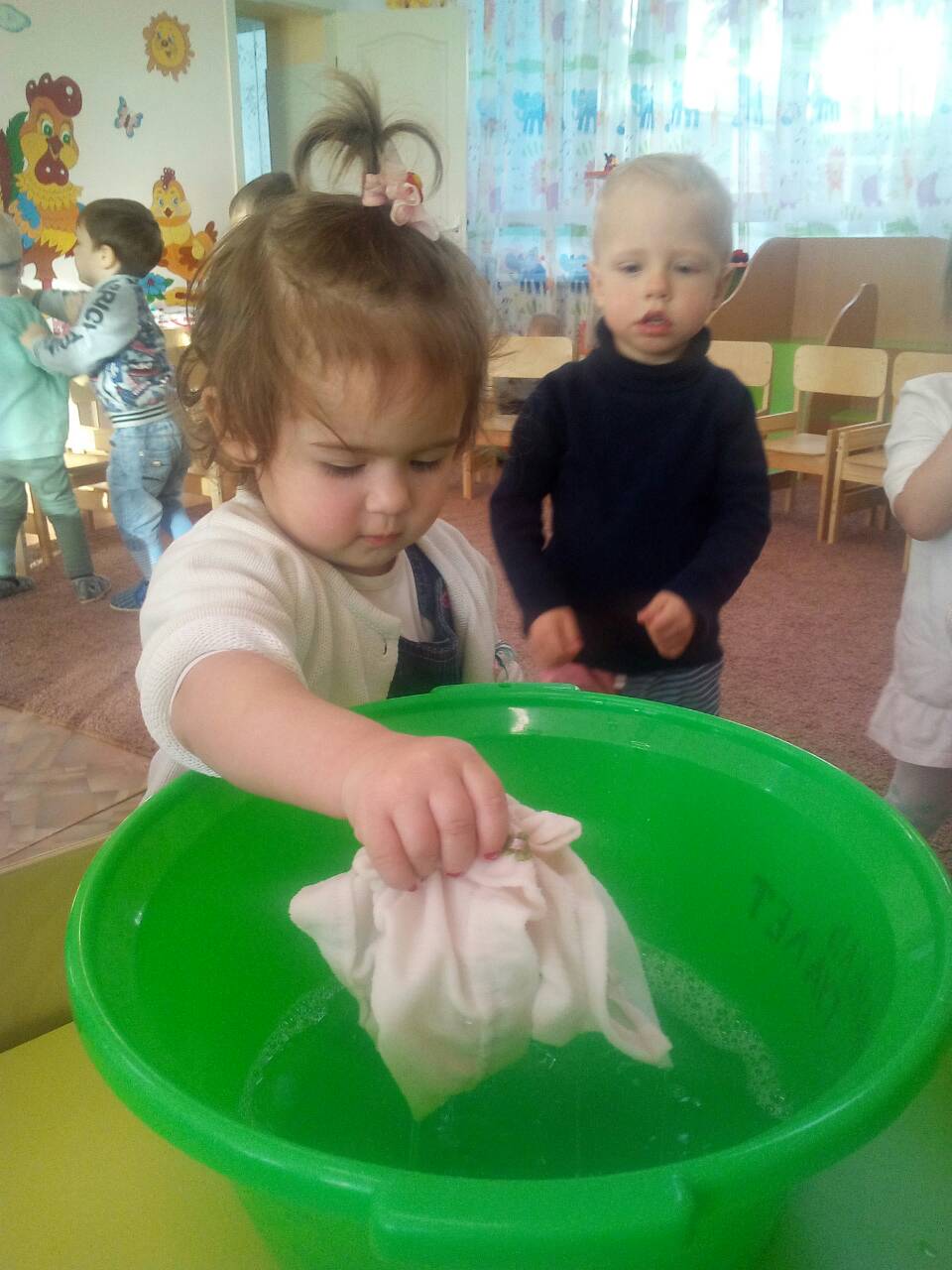 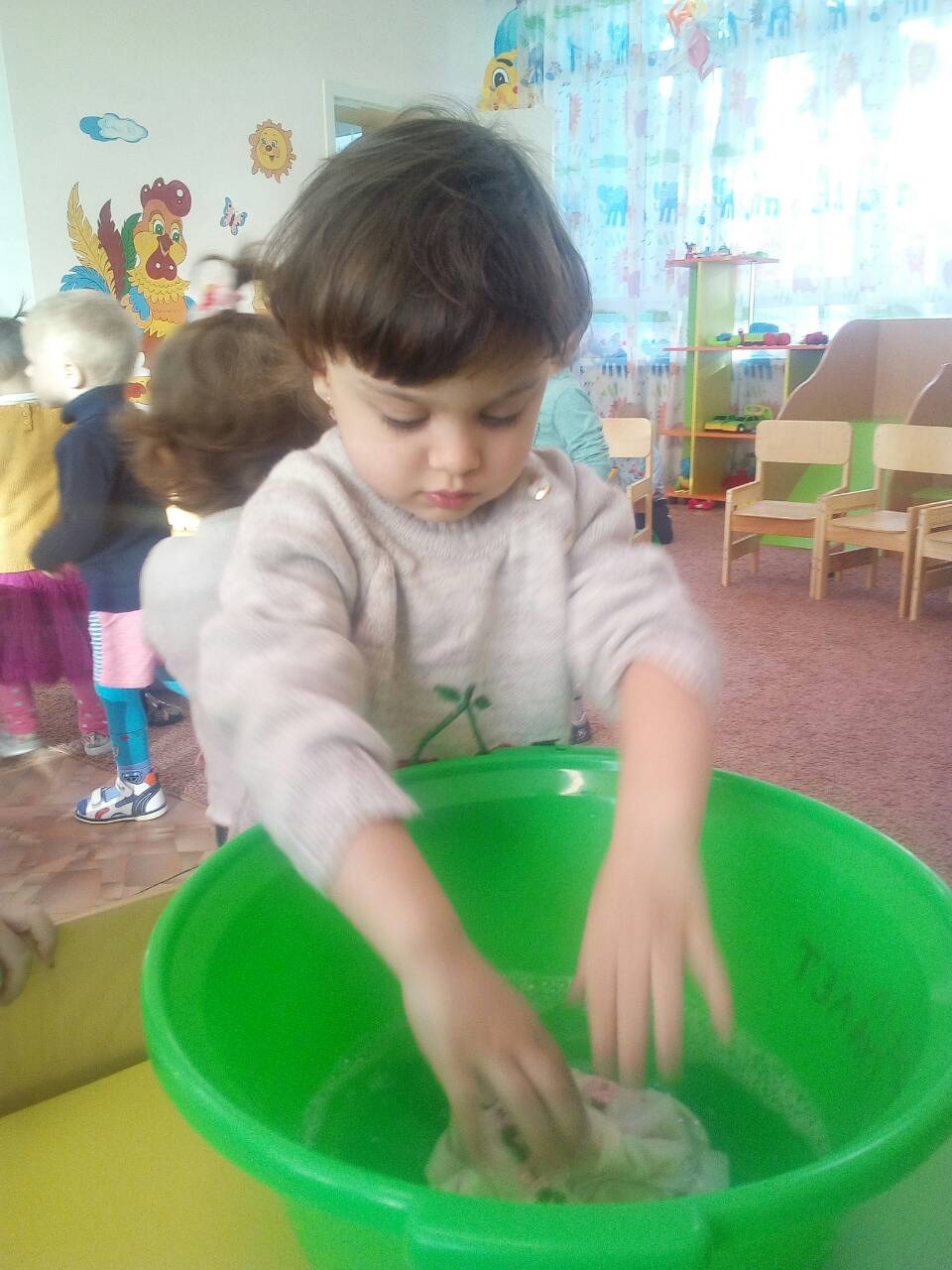 Любим мы с водой играть,пустим шарики туда
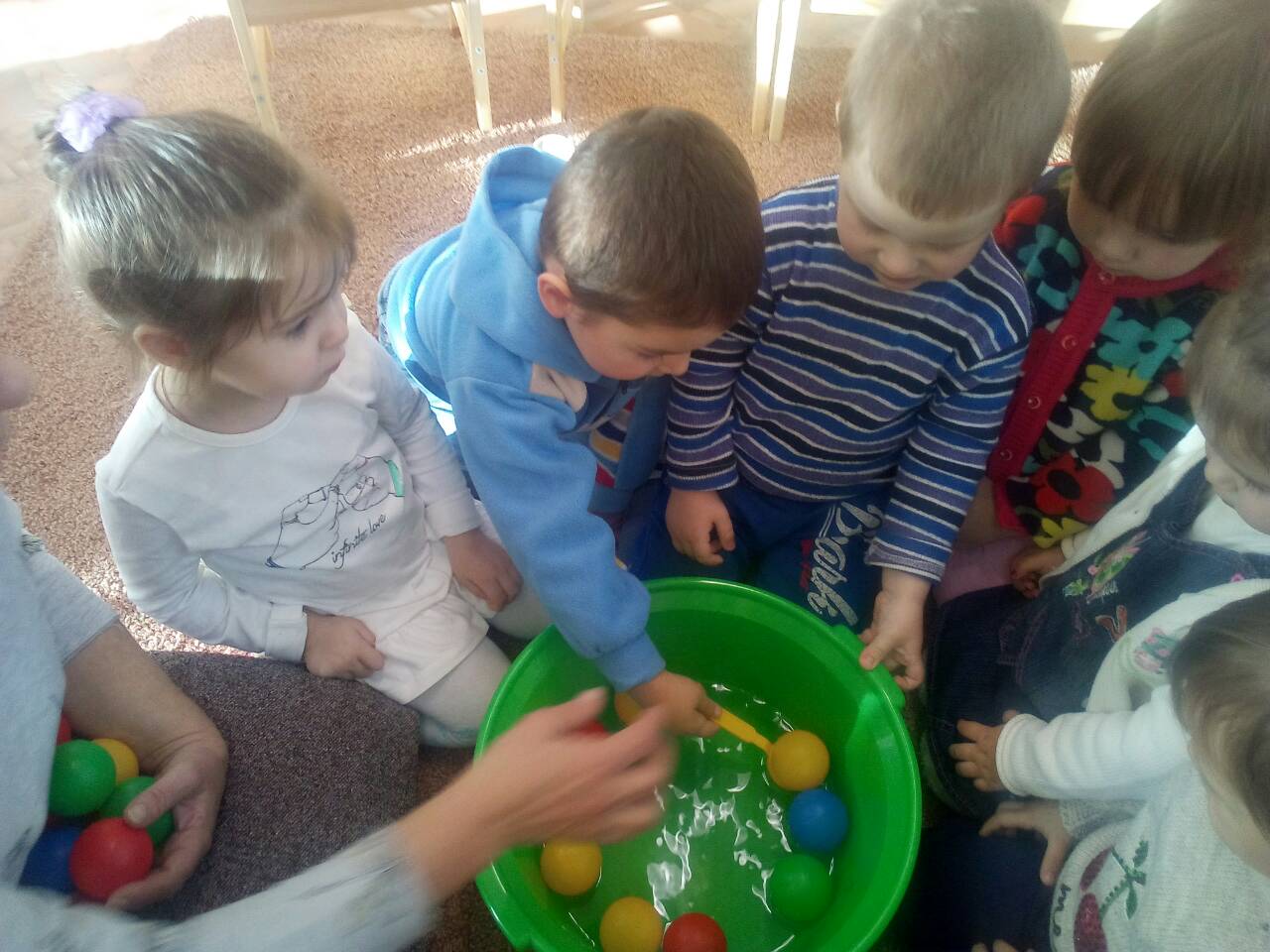 Рисовали в группе море, море черное – родное!
Чтоб микробов всех убить – нужно руки с мылом мыть
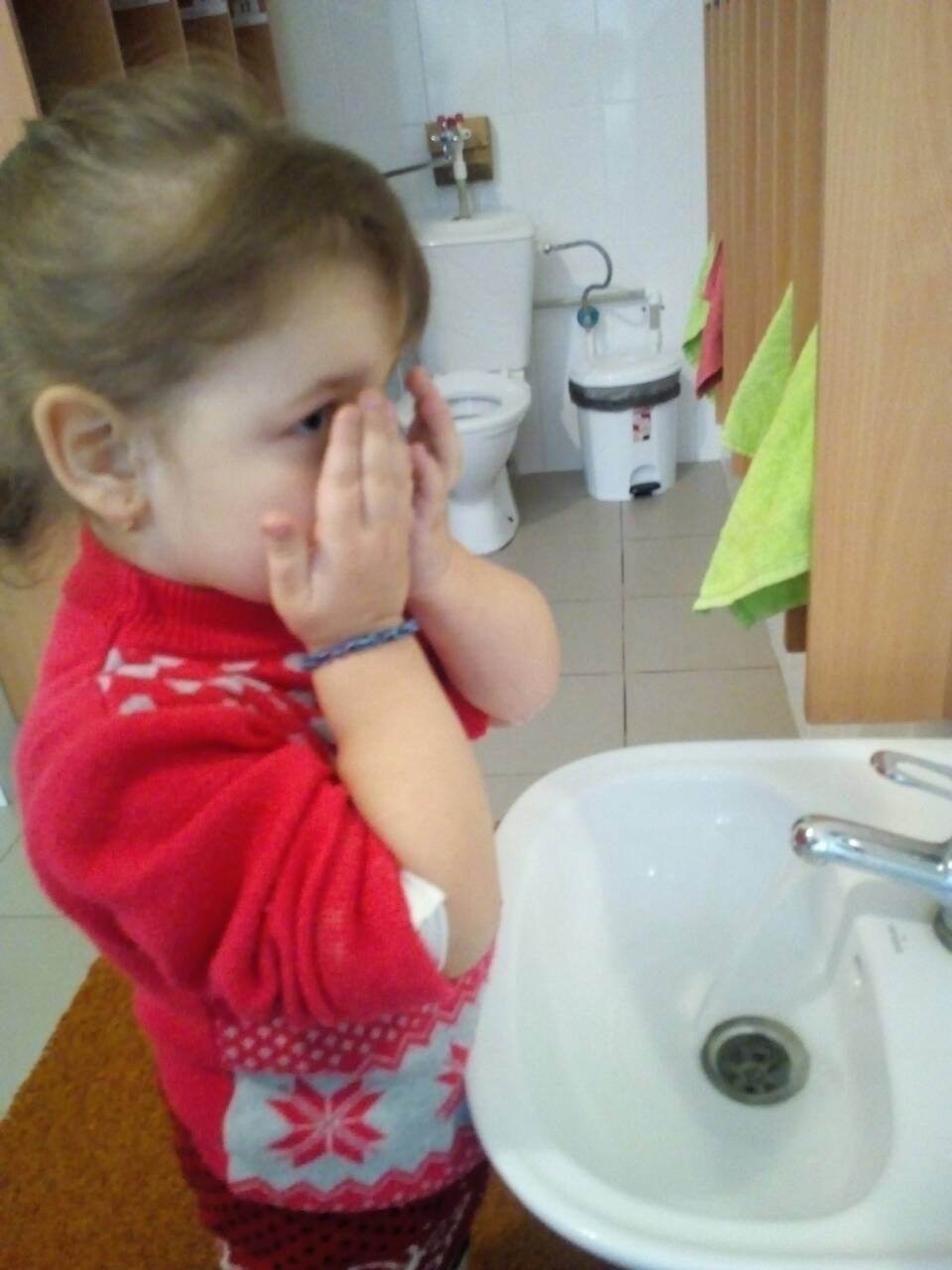 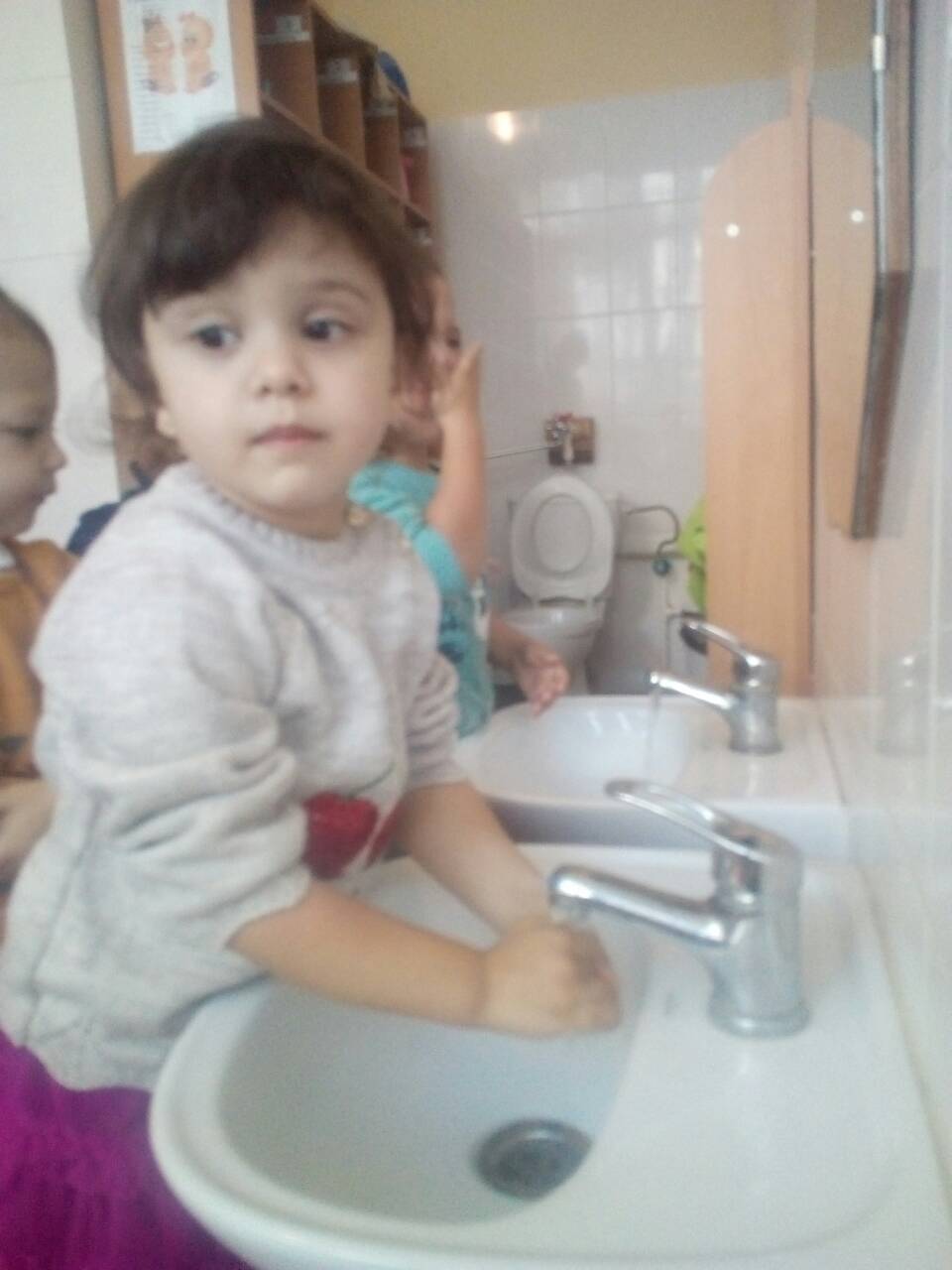 Рисовали в группе дождь, хоть немного он похож?
В гости зимушка пришла.Угостили мы водою, не                     горячей – ледяною
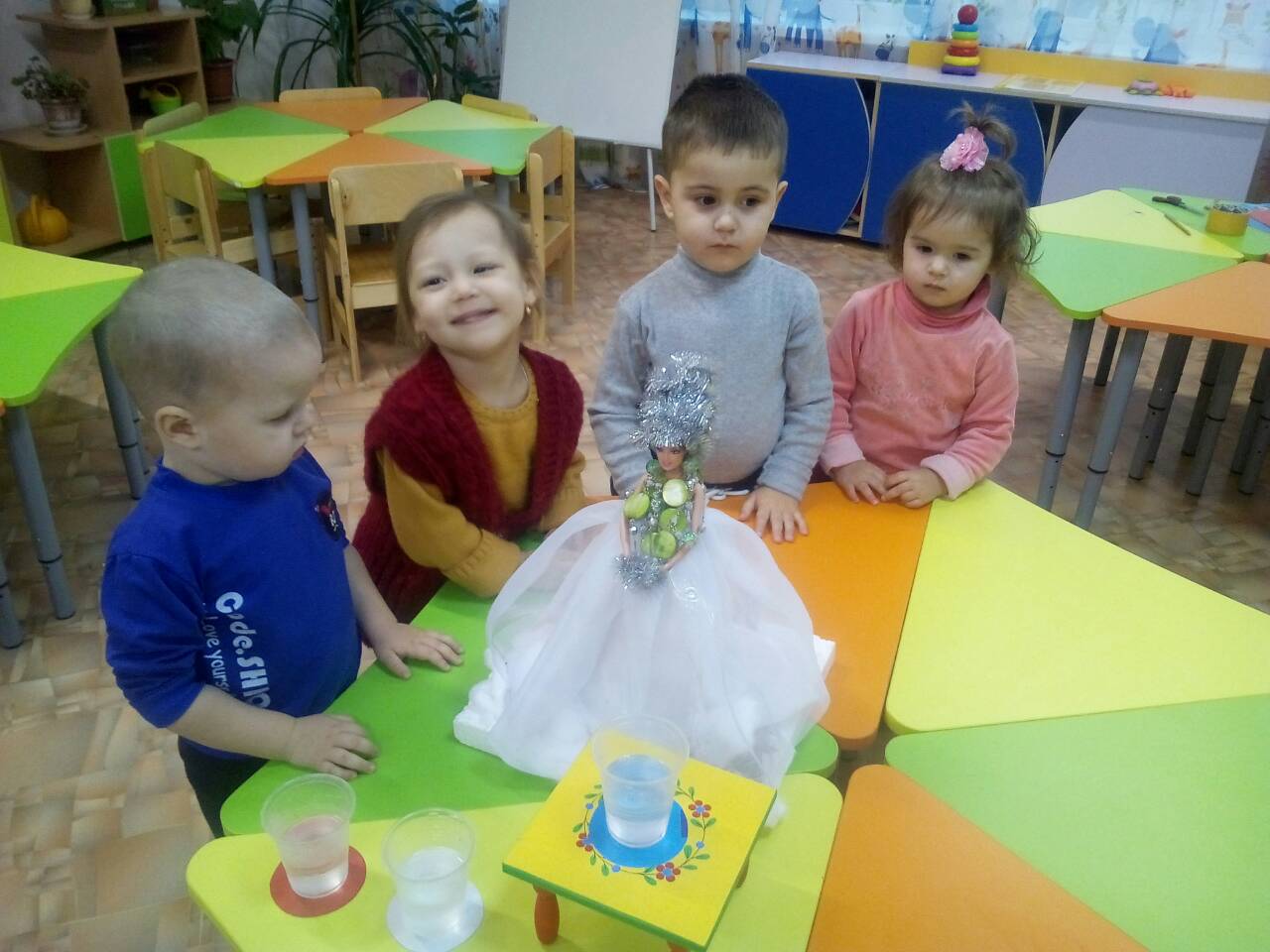 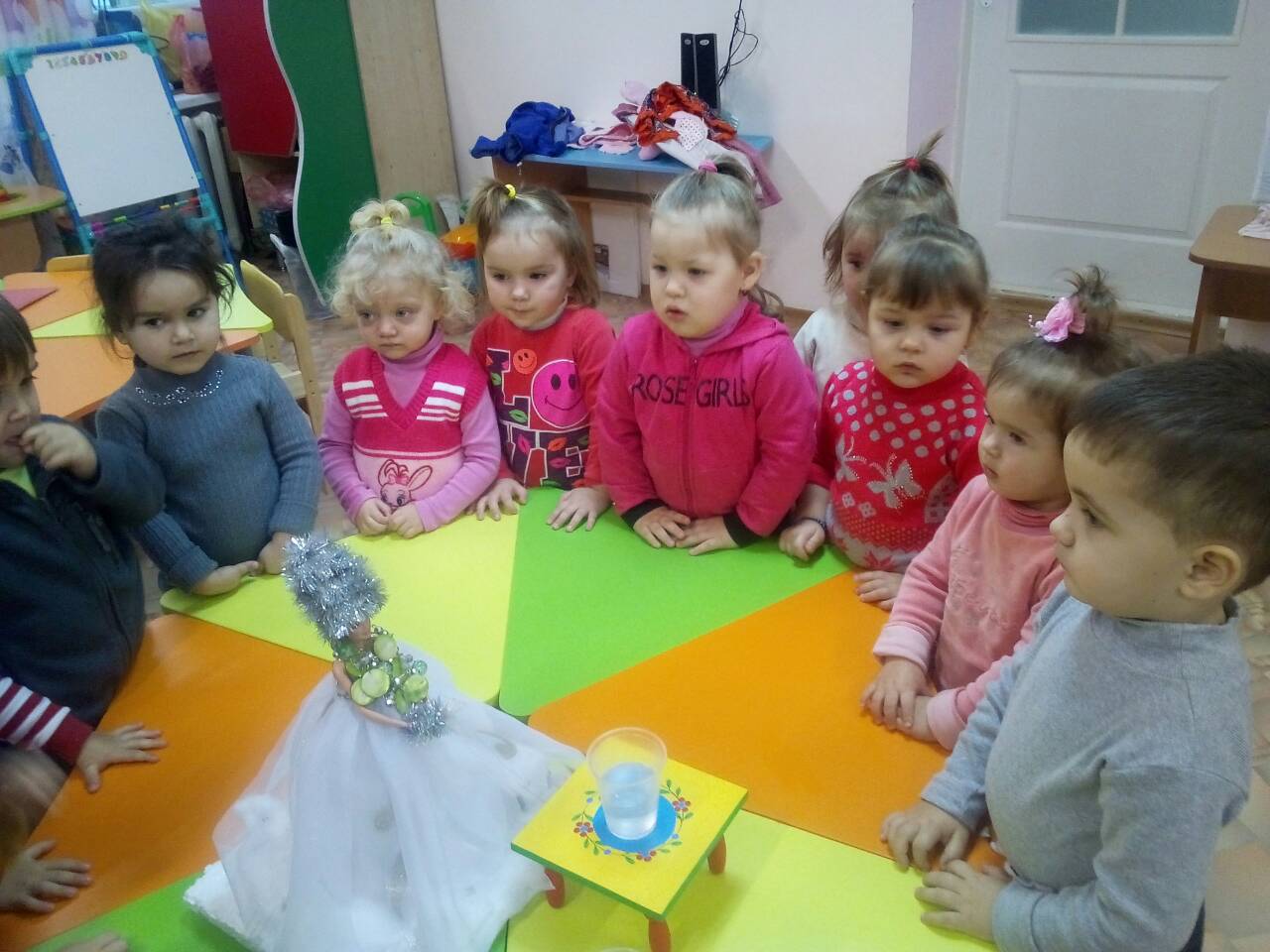